Workforce EDI – supporting disclosures and building inclusive teams
Working together in this space
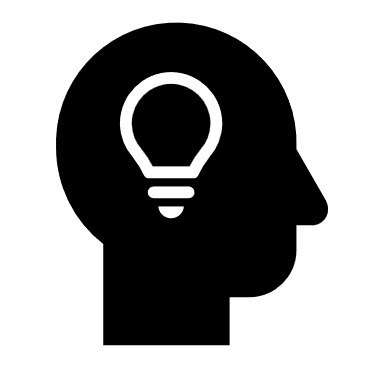 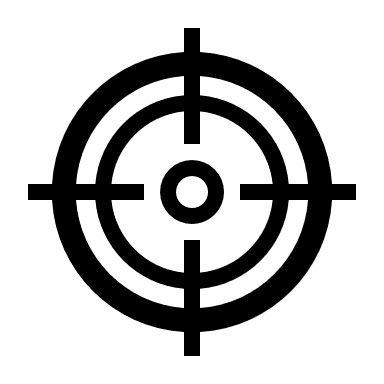 Learning
Present
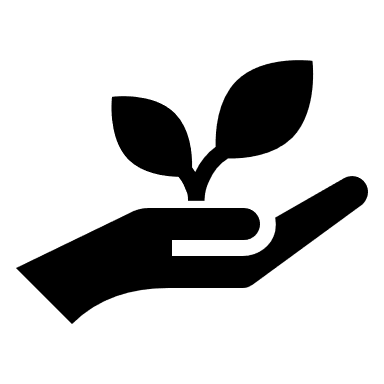 Open
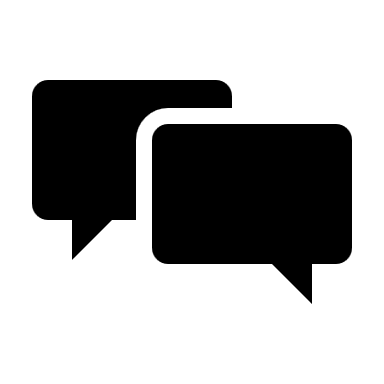 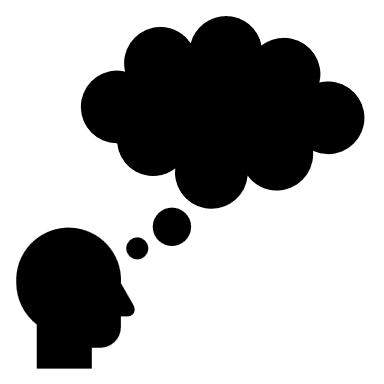 Interactive
Reflective
[Speaker Notes: 10mins (09:45 – 09:55)

Ask for thoughts on what else they might need from their team in the room, to help them work in this space most effectively.]
Working together in this space
EDI is fundamentally about the relationships we have with others, particularly around our identities. 

To reassure, it’s ok to be a bit uncomfortable about these conversations!  

Be Brave and Curious - there’s no such thing as stupid questions! 

Confidentiality – take out the learning but leaving identifying info in this space. 

We recognise that often we use language “carelessly” or “thoughtlessly” – so in this space we “Call In” to help build one another’s understanding.
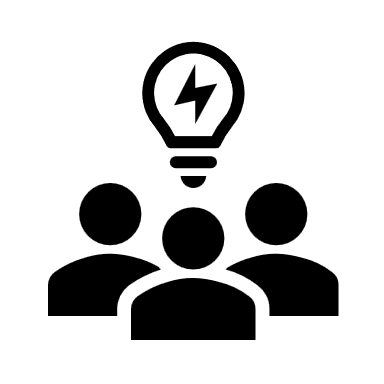 [Speaker Notes: 5 mins, (09:55 – 10:00)]
Aims of the session
Build our understanding of how we can create environments which support people to disclose to us

Explore how we can best support someone through a disclosure.
Psychological Safety
[Speaker Notes: Building psychological safety. 

How do we then build that sense of Inclusion safety?]
Building PS - Visibility
[Speaker Notes: 5min 

We can show up as leaders in four key ways: 

Self: Our teams see us doing the work ourselves, to improve and be committed to excellence. 

Relational – we can support the building of positive working relationships through mentoring and support networks. 

Environment – We create the supportive environments for our teams, through our daily, small interactions. 

Allyship – There’s also then explicit actions we do, in the form of allyship. This is a more deliberate activity, where we challenge behaviours which are exclusive. A key way we can do this is through the addressing of Micro-Incivilities. 

Q to the room: Has anyone heard the expression micro-incivilities or micro-aggressions before? If someone says yes, invite them to give a quick account of what they think these phrases mean. 

Micro-incivilities are daily, commonplace behaviours or aspects of an environment which signal (knowingly or otherwise) to members of out-groups that they are not welcome and don’t belong. We’re going to now watch a video which shows how they can appear in a workplace.]
Self - Unconscious Bias
Unconscious Bias (when talking about diversity and inclusion), relates specifically to social stereotypes about certain groups of people that individuals form outside their own conscious awareness.
Tend to do this because we like categorising/putting things in “boxes”. 

But this often leads to implicit stereotyping, where we make assumptions about a whole group of people, often based on a characteristic.
We need to actively challenge this implicit stereotyping, once it’s pointed out to us – it becomes a Conscious Bias at this point! 

And we can do this be examining where we can be more intentionally inclusive.
Environment – bullying and harassment
The EA2010 defines harassment as: “unwanted conduct related to a relevant protected characteristic, that has the purpose or effect of violating an individual’s dignity or creating an intimidating, hostile, degrading, humiliating or offensive environment for that individual.”
Unwanted – it is up to the victim of the alleged harassment to decide whether a particular type of treatment is offensive to them personally.
 
Purpose or effect – motive is irrelevant, you don’t have to be deliberately targeting someone for it to harassment.

Environment – even if behaviour is not aimed at a particular individual, it’s enough to be classed as harassment if it creates an atmosphere.
[Speaker Notes: Definition taken from XpertHR.co.uk, 2023, https://www.xperthr.co.uk/leading-practice-guides/addressing-and-preventing-workplace-bullying-1-understanding-bullying/115321/.]
Environment - bullying and harassment
Quick distinction – Harassment is protected under the Equality Act 2010, Bullying is not. 

Bullying: The repetitive, intentional hurting of one person or group by another person or group, where the relationship involves an imbalance of power. 
(Anti-Bullying Alliance)
“Power” can be a multitude of different things, but it is usually characterised by someone having an advantage over someone else, whether it’s because of their status, their physical size, not having a disability, etc.
Bullying and Harassment are often linked together in policies, because there can be a lot of cross-over in the types of behaviour which someone may use if they are bullying or harassing someone else.
Most common bullying and harassing behaviours in workplaces
Some of the most common harassing behaviours in the workplace:
Comments that demean someone’s abilities
‘Mean’ comments about other people’s culture/stereotypes


Banter/jokes 
Using insulting terminology
Inappropriate touching
Some of the most common bullying behaviours in the workplace:
Constantly criticising someone’s work
Spreading malicious rumours about someone
Constantly putting someone down in meetings
Showing continued disrespect
Deliberately giving someone a heavier workload than everyone else
Doing things to make someone seem unskilled or unable to do their job properly.
Keeping an eye out for your team
There are many different impacts that harassment can have on an individual:
Physical:
Going off on sick regularly, or when given a particular shift.
Mental:
Finding it difficult to meet deadlines.
Going on sick for periods of time.
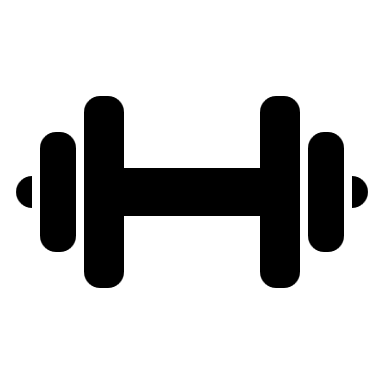 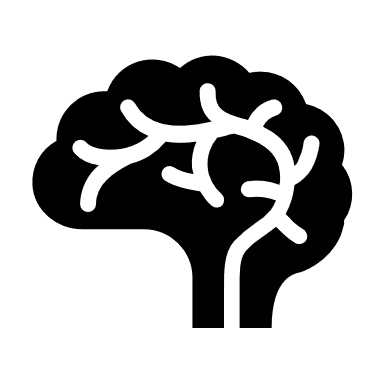 Emotional:
Doesn’t seem enthusiastic/engaged with their role anymore. 
Doesn’t seem very happy at work.
Relational:
Not really connecting with other team-mates.
Might not put themselves forward for opportunities
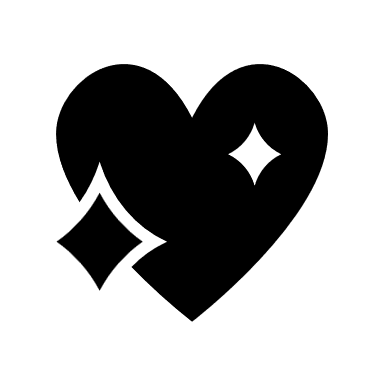 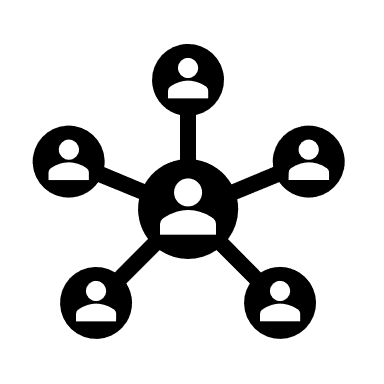 Inclusive Environments and Self
Opportunities for growth: 
Showing it’s ok to make mistakes
Encouraging learning
Asking for feedback
Opportunities for advocacy: 
Acting on feedback where appropriate
Knowing how to say sorry
Showing you try to learn from mistakes
Opportunities for connecting: 
1-2-1s
‘Water-cooler’ chats
APRs and MYRs – but as a last resort!
Keeping an eye-out
Inclusion safety
Learner safety
Challenger safety
Contributor safety
Learner safety
[Speaker Notes: Include the point that you might not realise that your behaviours are being picked up by your team - and teammates might not be aware that they are picking up on your behaviours. Overtly role-model and follow, and we covertly role-model and follow.]
Role-Modelling – Learner and contributor safety
Role-modelling – as a term – can make people a little uncomfortable.
BUT it’s a fundamental part of being a people manager.
Why might your team look to you, for how to behave when at work?
Handling a disclosure – Challenger safety
Your ‘gut’ reaction
Moving forward
Your response
[Speaker Notes: Reacting well to a situation where someone is sharing something very personal/upsetting, can make all the difference to that person: As managers, we may be the first person someone has confided to that they are experiencing harassment, let alone reporting it.]
Your gut reaction
When we face a stressful situation, our sympathetic nervous system kicks in and we have (usually) one of (or a combination of) 4 types of reactions:
Fight

We might get angry or defensive
We might want to rush and confront someone straight away
Flight

We might want to run away from the situation
We might want to dismiss the account we’re hearing
Freeze

We might ‘shut-down’ or become numb
We’re so ‘frozen’ in our own reaction, we can’t support the person who is telling their account to us
Fawn

We might want to diffuse a situation by being overly pacifying

(Not usually the response in these situations)
We want to move from these initial states to one where we can “face” the stress.
Your response
Check your gut reaction

Recognise that for some colleagues, you may be the first person they’ve told about this experience. 

Active Listening Skills – searching “listening” in Thistle 

Avoid interrupting – it’s really hard to recount something if you’re interrupted. Save clarifying questions for once you’ve heard the full account

Thank them for telling you

Do not ‘down-play’ their experience

Don’t promise complete confidentiality! – (will explain in a minute!)

Be mindful of the space – can you close a door/offer to go somewhere more private to talk if it’s busy around you both?
Moving forward
Conversation with colleague about how they want to move forward after telling you this. 

It’s important that you talk through with them the different ‘routes’ for moving forward:
Informal

Might want you to talk to the colleague 1-2-1 to explain what’s not appropriate. 
May want to have a mediation, so they can tell the colleague what isn’t ok.
Record somewhere!
Think about who else in the team needs to know?
Formal

All cases needed to be reported through your official channels. 
A formal process is usually a part of your organisation’s wider Grievance policy.
Remember – while you cannot make anyone choose a route, it’s important that you report cases of safeguarding concerns!
Additional consideration -Safeguarding
All managers have a responsibility to safeguard employees and volunteers while in a place of work. 

If concerned that someone is a danger to themselves or will potentially harm others, you need to act to protect them and your team and report this.  

You should also report cases where:
You think there’s a chance that behaviour may escalate and cause danger to either the person who has reported in the first place, or someone else. 
You become aware of behaviour which is criminal in nature.
Top 10 for manager
1) Breathe

2) Stay present

3) Actively listen – don’t ask questions till they’re done

4) Don’t dismiss what they’re saying

5) Thank them for trusting you with this account.
6) Check that the person is not in danger

7) Explain about your responsibilities around safeguarding 

8) Agree what ‘route’ someone would like to follow and the actions you will take

9) Follow up on agreed actions

10) Check in with your manager and PBP to make them aware
Further support
EAP – is there counselling support available through your EAP provider, and is this general counselling or specific as well?
Able Futures – offers counselling through funding from the Department of Work and Pensions.
Talk with your manager – you can also talk to your manager as well, both reporting something that’s happened to you and if you need advice on how to support one of your team.
Staff network groups – groups for colleagues to find peer-to-peer support within.
HR person – Talking directly to a member of your HR team can help answer specific questions you may have.
[Speaker Notes: We’re now going to do some]
Leaving today
Check in with yourself! This content can be triggering for folks, and if you need support after this, make sure you access what you need!
Identify one point of support that you could go to, if you needed help to support someone who had been harassed.
Think and reflect on the skills you already have, to help you build your confidence in supporting in these situations.
Remember that as we grow the psychological safety of our teams, it may lead to more reports/disclosures and these can be good – because they will ultimately help you to turn the culture around and make it a better place for everyone.
Thank you!ctelford@nts.org.uk
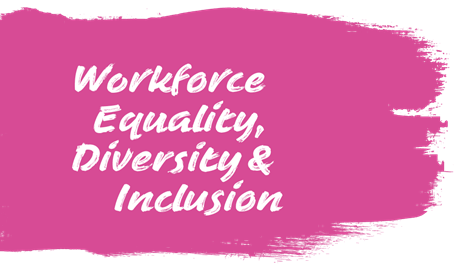